Geokalkyl för planering av bebyggelse
Mats Öberg, GIS arkitekt, SGI
GEOSECMA Användarkonferens
Malmö, 8 feb 2017
Geokalkyl
http://www.swedgeo.se/geokalkyl/
Regeringsuppdrag inom ”effektivt markbyggande”

Ursprung: liknande system på Trafikverket	

Geokalkyl är ett ArcGIS-baserat expertsystem (geotekniker + GIS-operatör) för kostnadsbedömning av grundförstärkning och schakt/fyll i tidiga kommunala exploaterings-skeden. Lämpligt för att jämföra kostnader för alternativa placeringar av byggnader
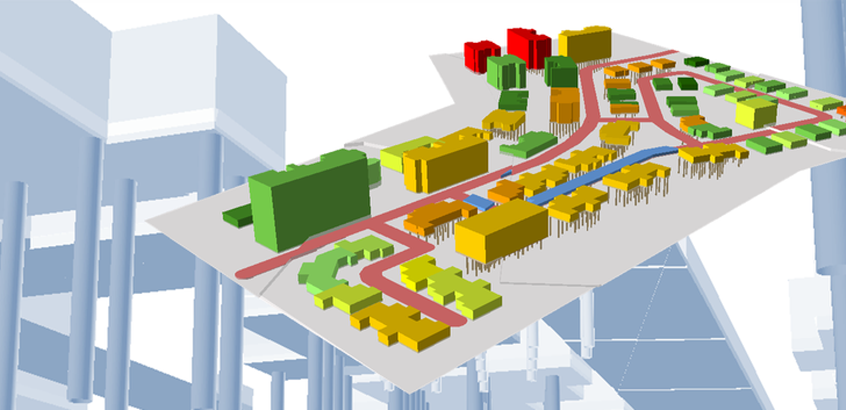 http://www.swedgeo.se/geokalkyl/
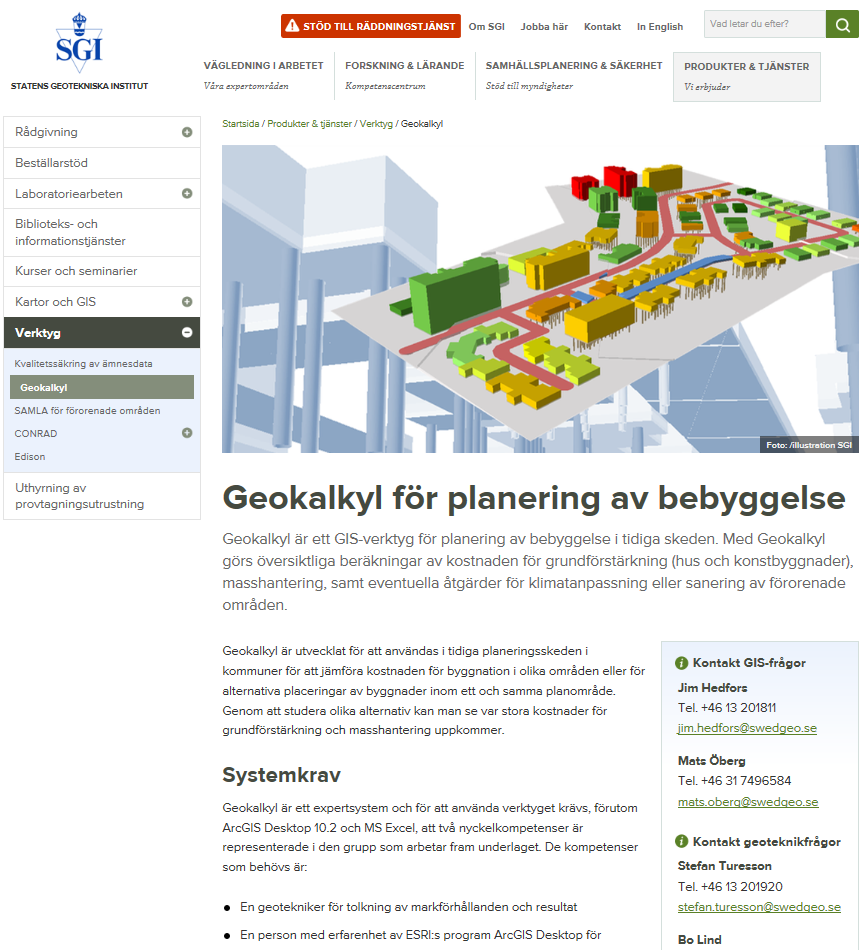 Finns ca 1 h instruktionsvideor (visa ev. trailer)
Indata: planområde med byggnader, hårdgjorda ytor och grönytor; höjddata; jordartskartan som utgångspunkt för s.k. GTK Geotekniska Terrängsklasser (jordlagerföljder med vissa bärighetsegenskaper)
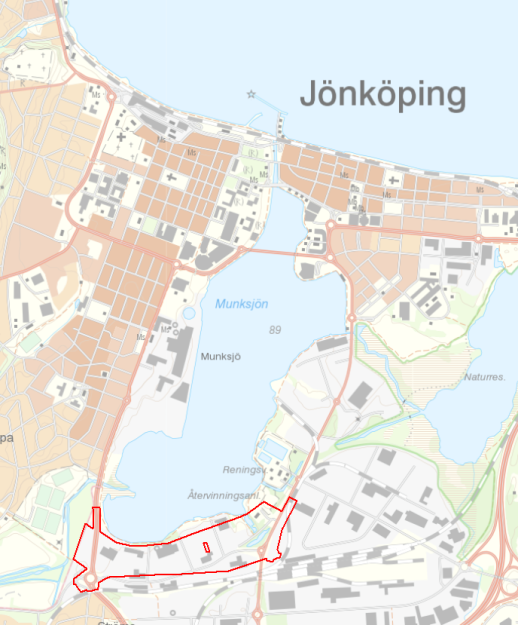 Jönköping Skeppsbron, ”färdig detaljplan”, innehåller även förorenad mark




Nyköping, kvartersmoduler för bostadsbebyggelse” och ”verksamhetsområde”
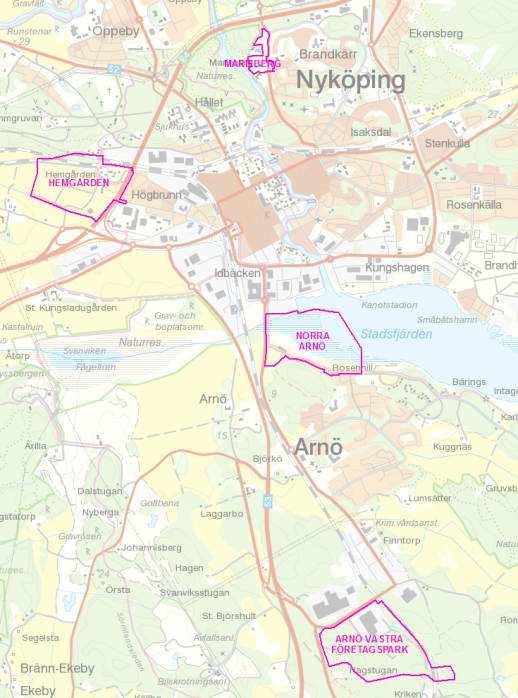 0,06 km2
0,5 km2
0,25 km2
0,5 km2
Höjddata och jordarter
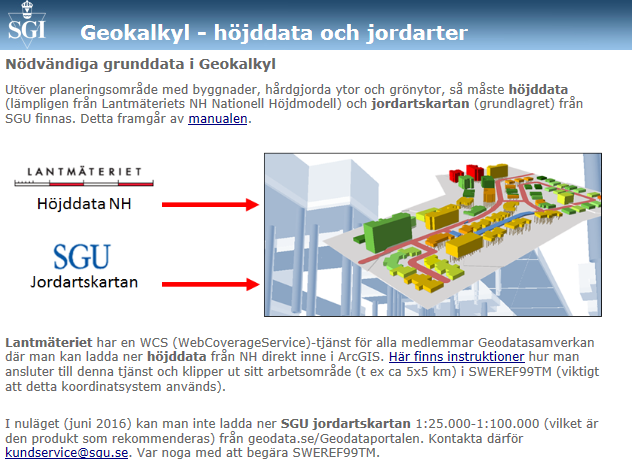 LM NH-data direkt in i ArcMap via WCS!
Underlag från Jönköpings kommun
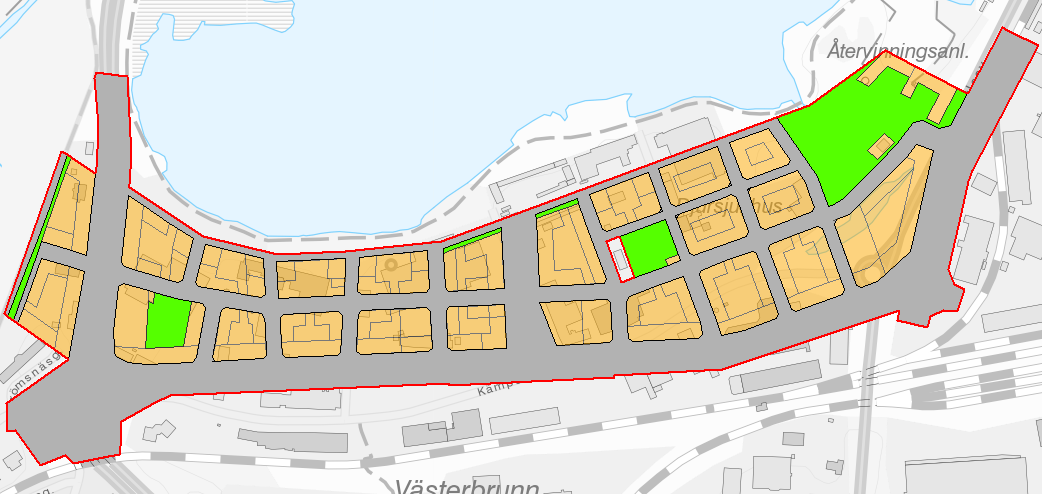 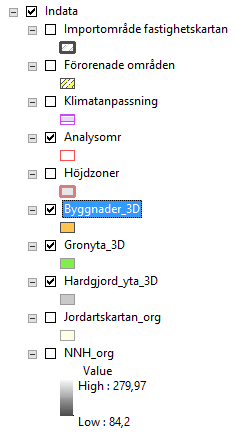 Ca +90 (RH2000)
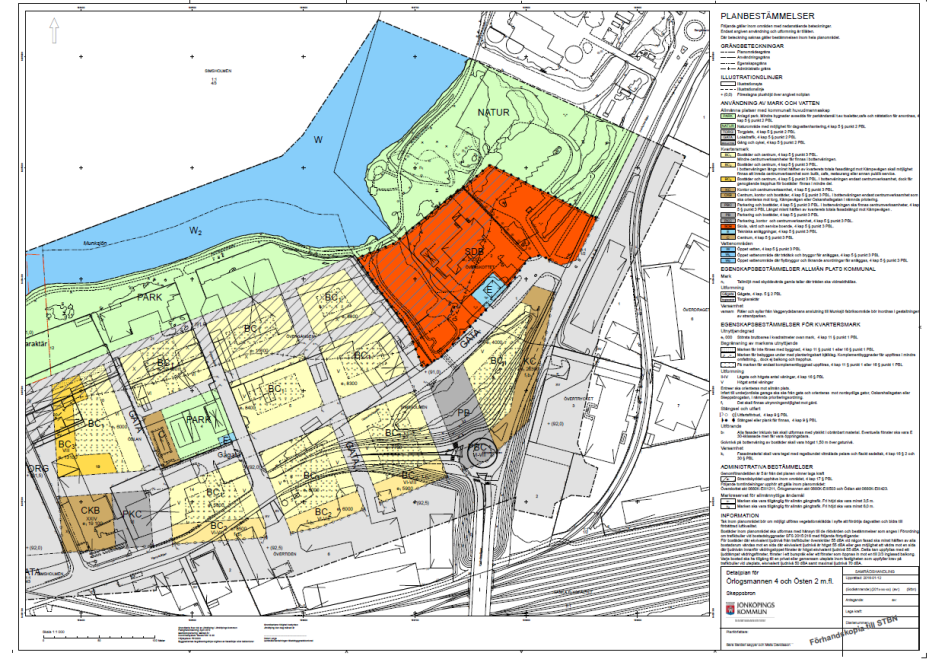 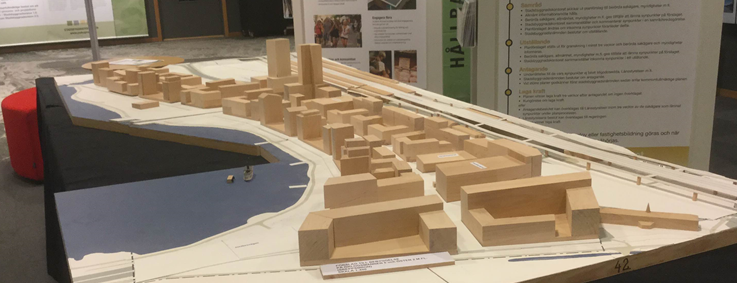 Plant område, grundläggningsnivå 
(höjd u.k. bottenplatta) +92

Enstaka källare

Notera exkludering av befintlig byggnad (som alltså skall behålla och ej ingår i geokalkylen)
Bedömda GTK 
(geotekniker har bedömt GTK utifrån underlag såsom geotekniska borrningar mm)
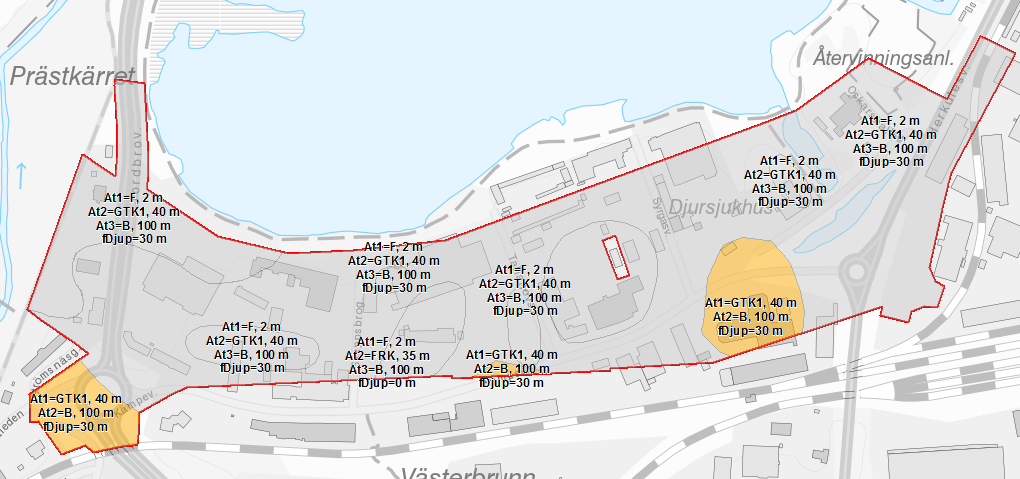 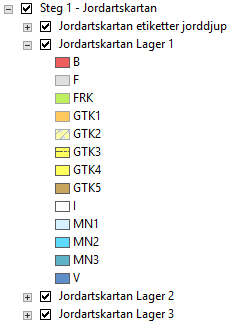 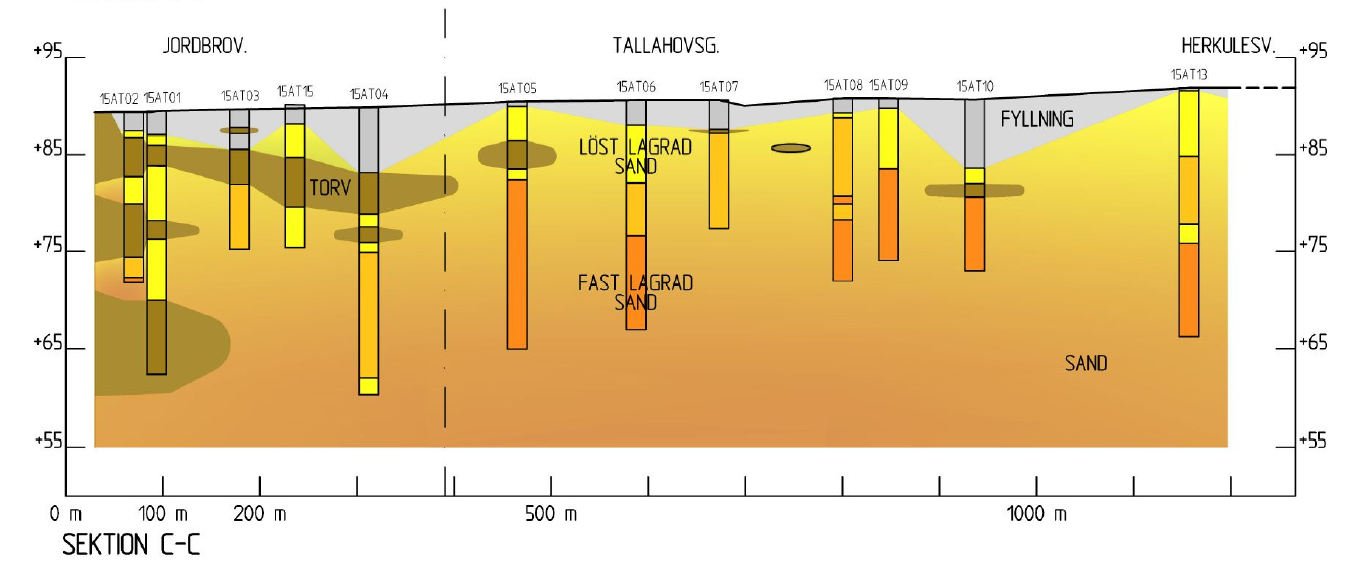 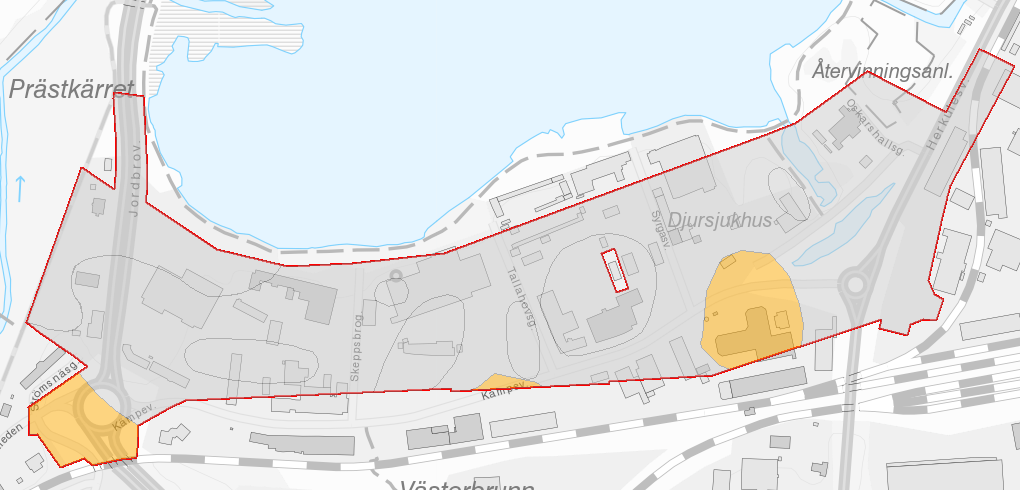 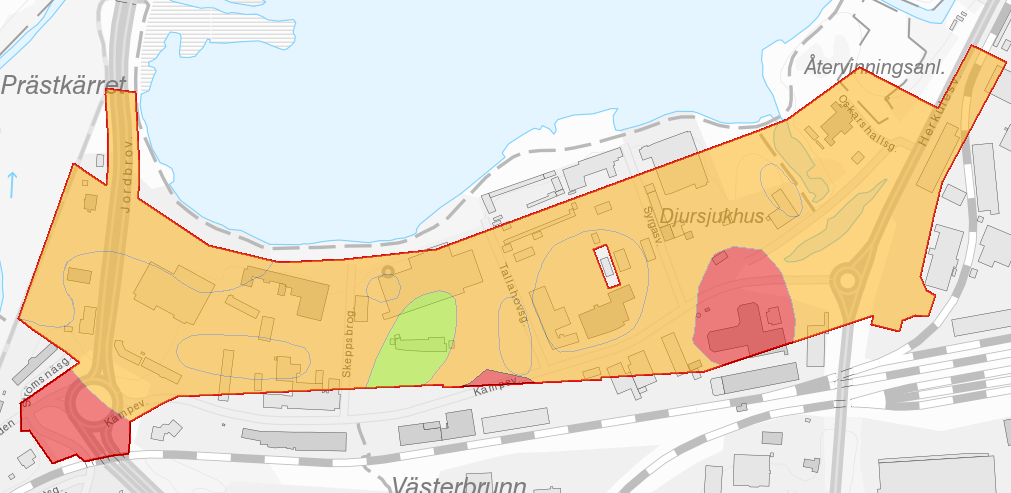 Jordlager1
Jordlager2
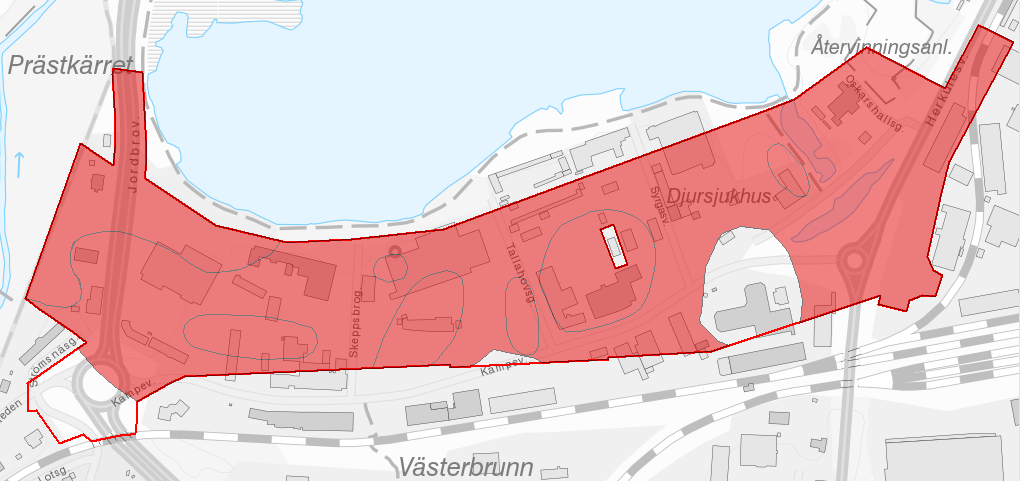 Jordlager3
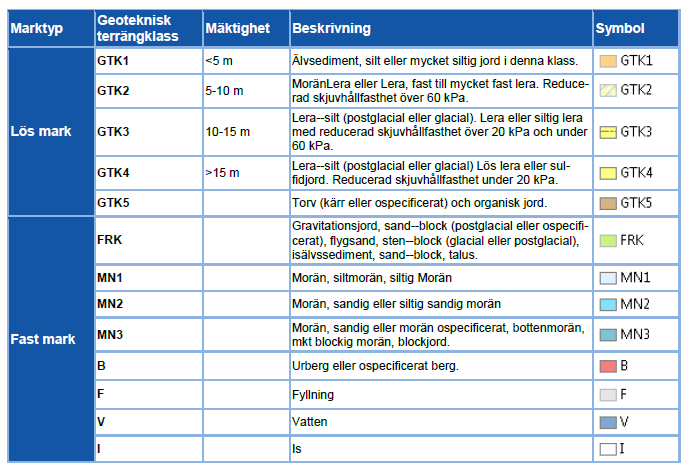 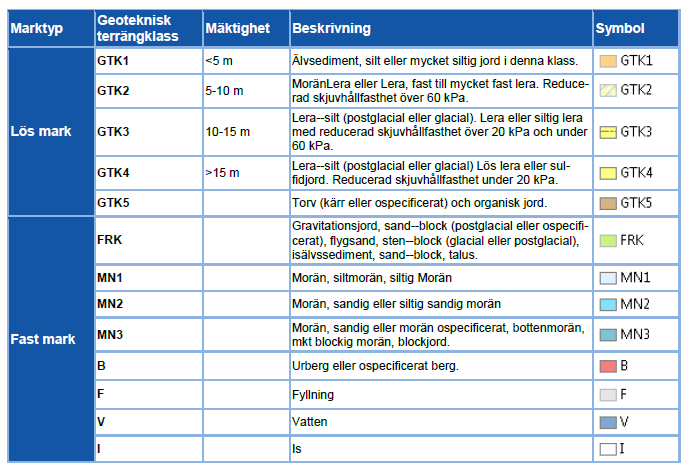 Förstärkningsmetoder
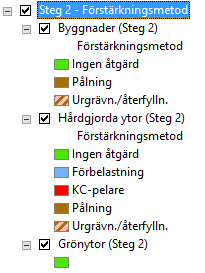 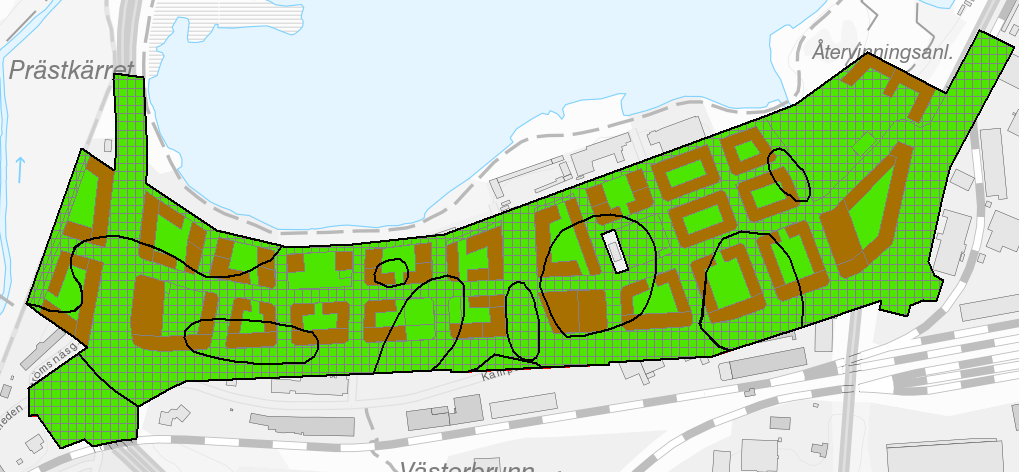 2D kostnader sek/m2
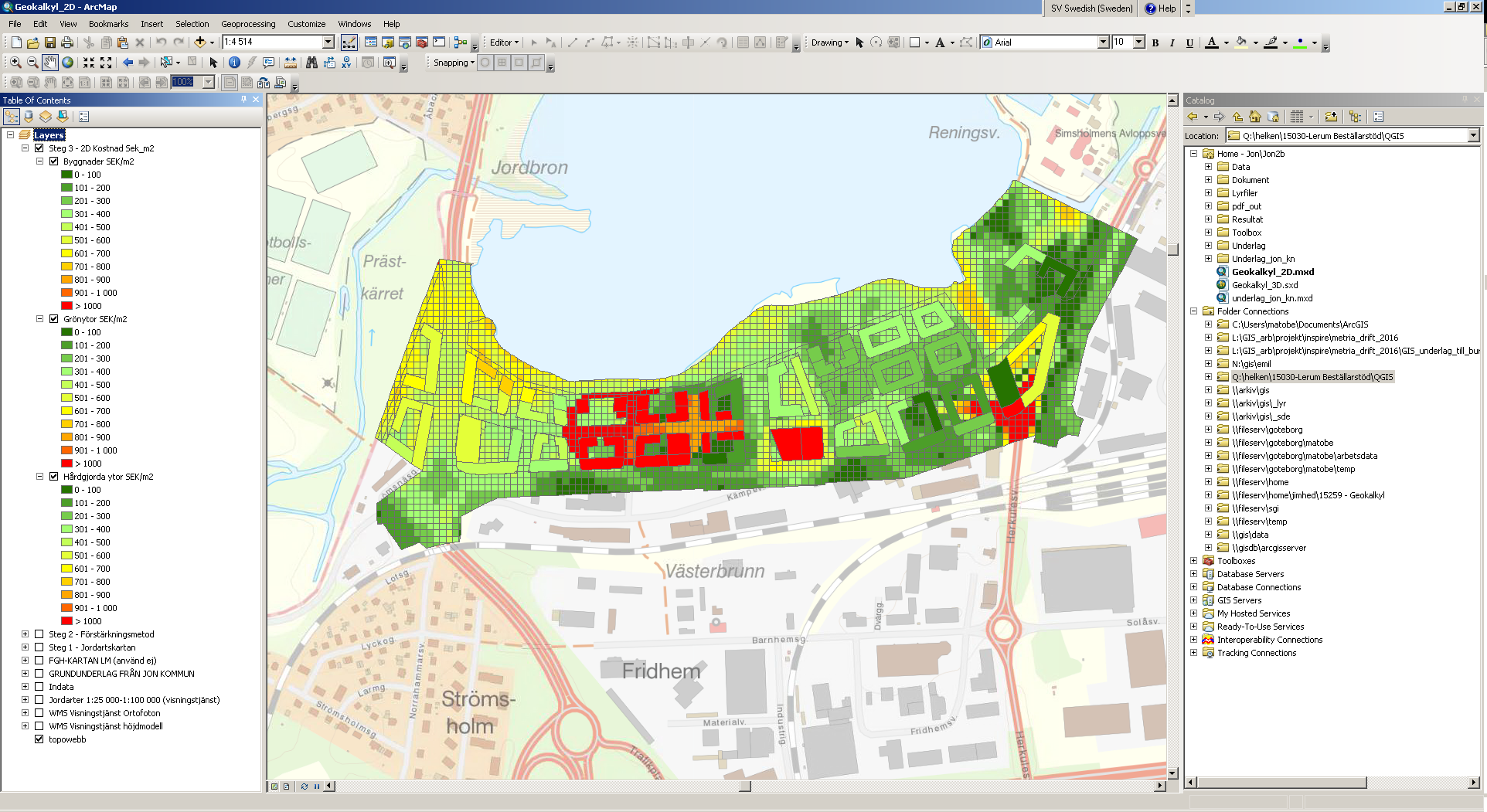 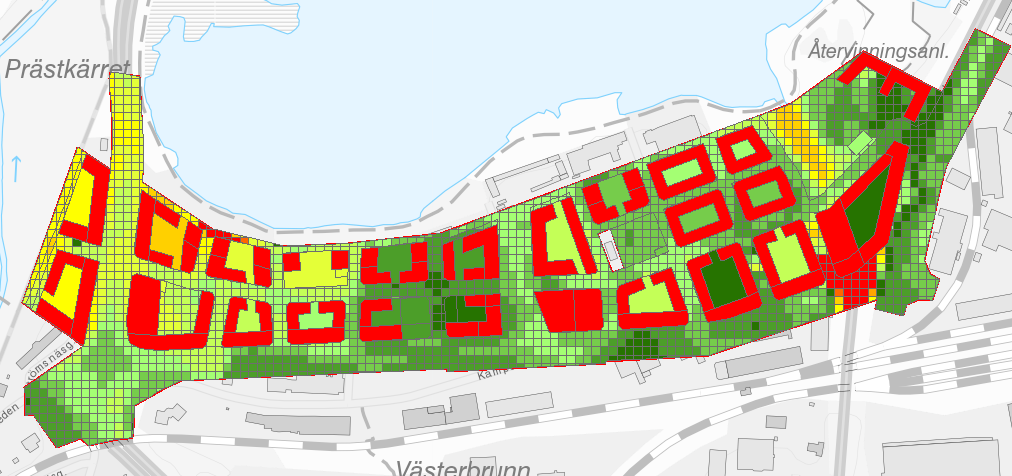 2D kostnader sek/m2, alternativ färgredovisning, endast byggnader (VÄSTRA DELEN)
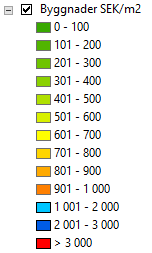 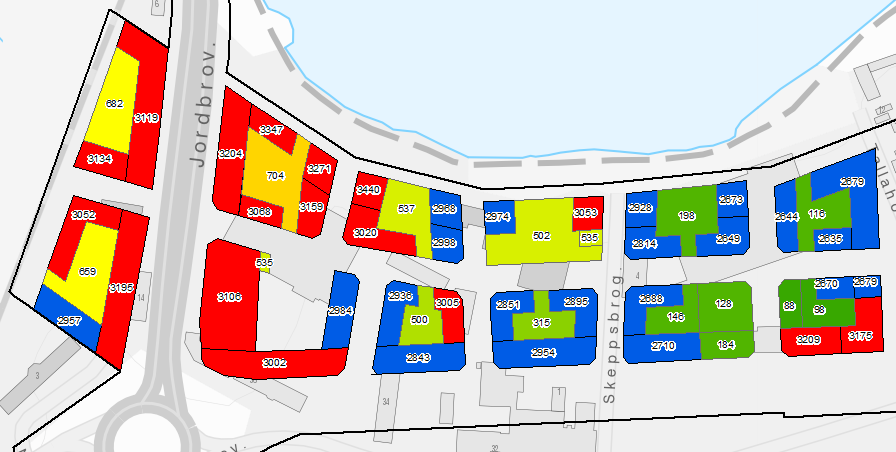 Tekn anm, 13 classes, equal interval, then edit Break Value . Edit top 3 colors.  Max is 3833, Mean is 2140. Add labels with halo
3D kostnader och visualisering – visas i ArcScene (del av ArcGIS desktop)
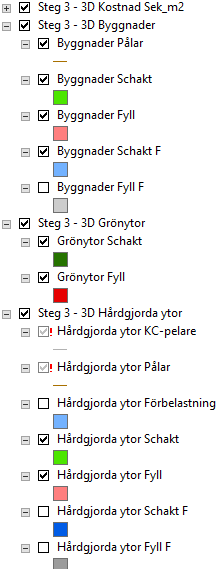 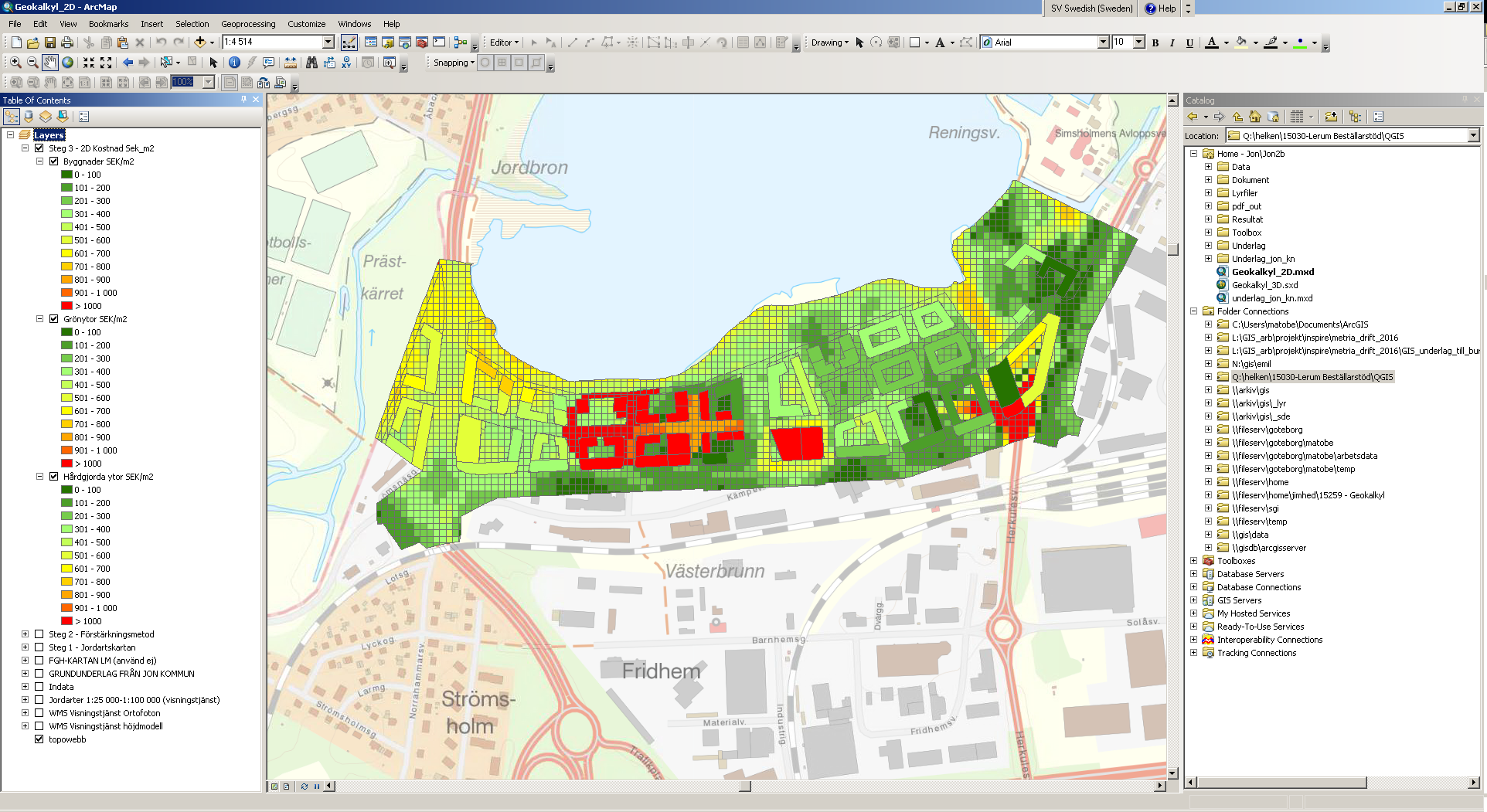 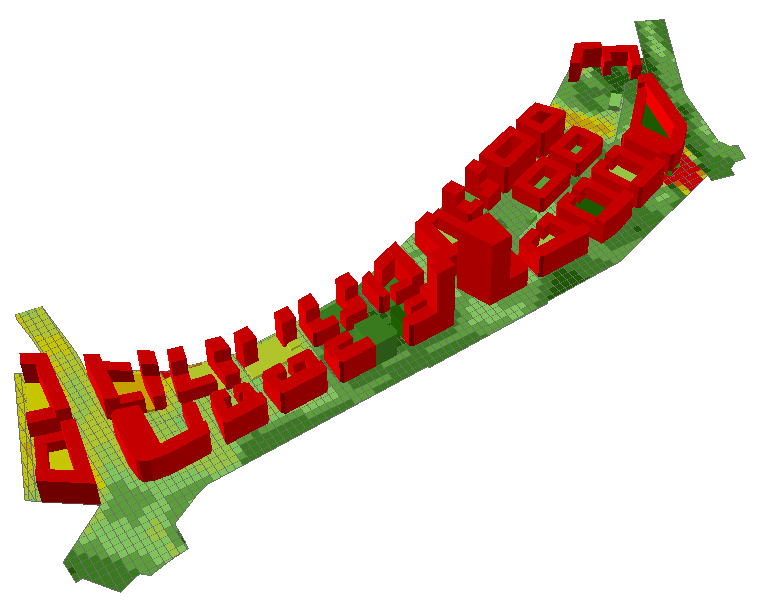 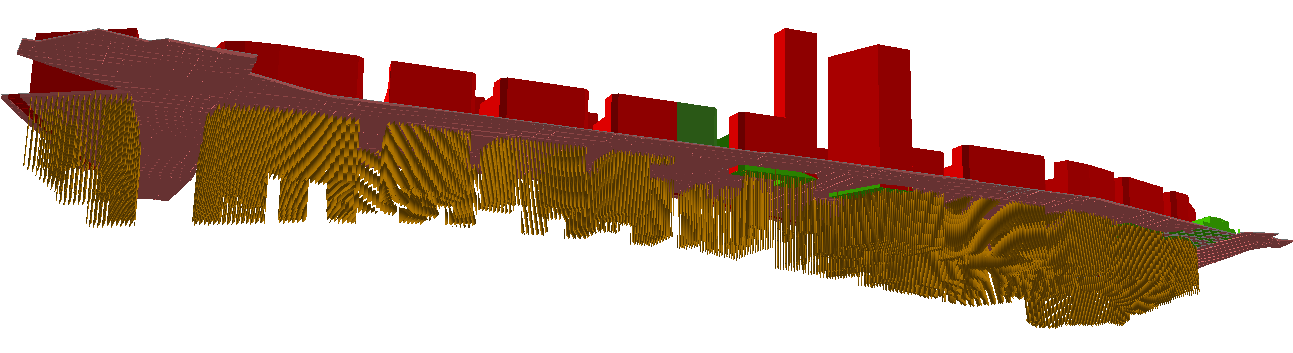 Överdriven höjdskala 1,5ggr
3D detalj (pålar, källare)
Fyll byggnader
Källare
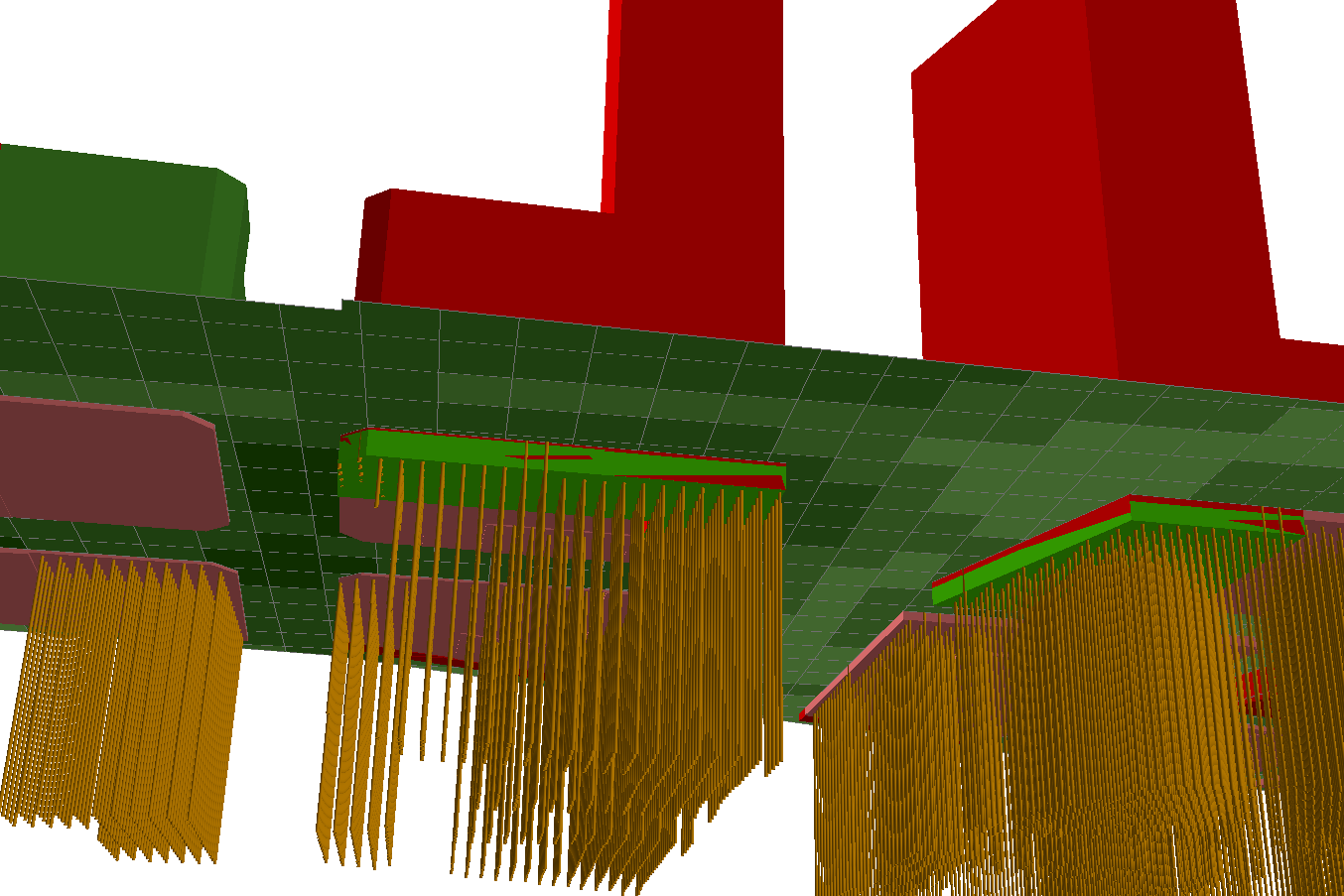 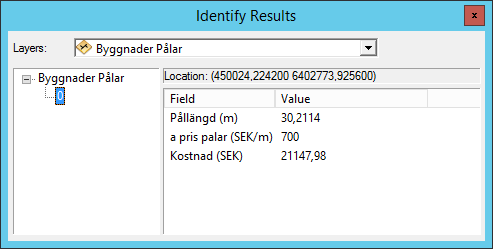 Pållängd
3D detalj (pålar, överytor för olika nivåer) – en av många kombinationer 
Som kan visas/studeras i visualiseringen
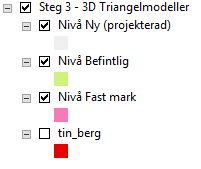 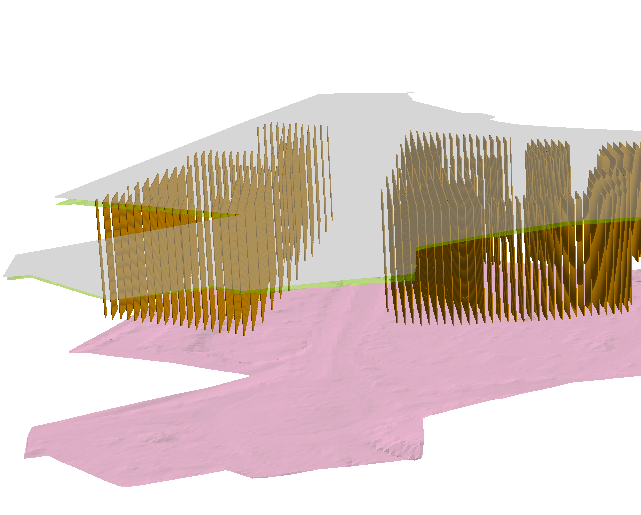 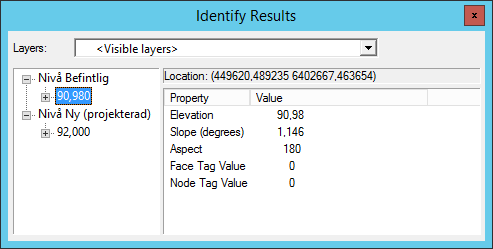 3D, endast schakt och fyll byggnader
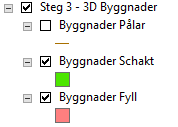 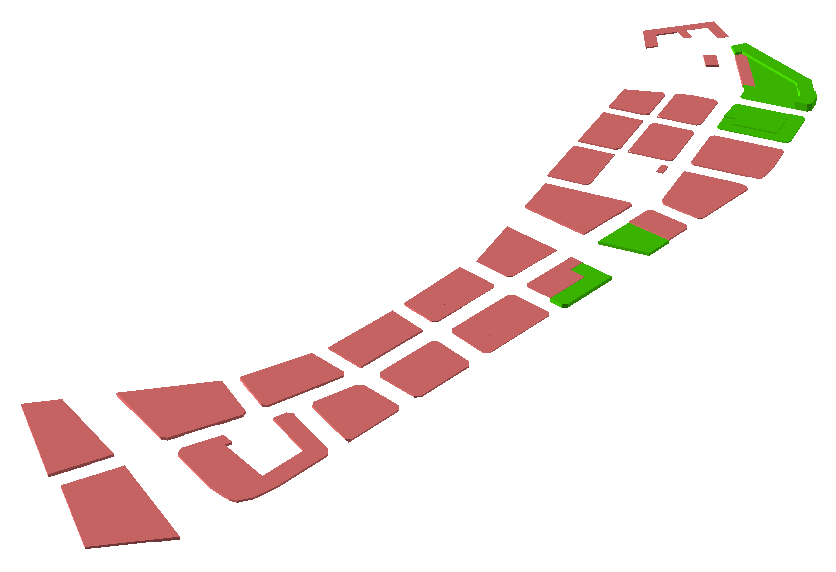 Kalkylresultat
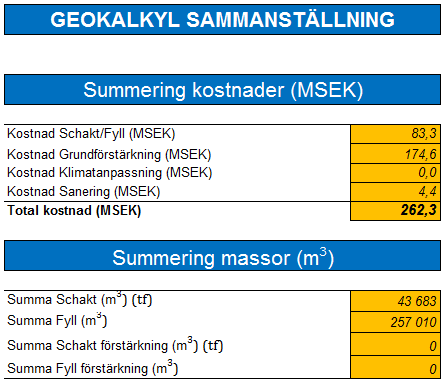 Total kostnad ca 262 Mkr
Nyköping
Typkvarter (moduler) från Nyköpings kommun
Typ2, bostadsbebyggelse, småhus
Typ3, verksamhetsområde
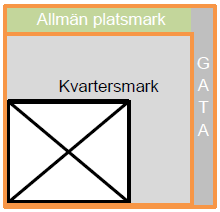 Typ1, bostadsbebyggelse, stadskvarter
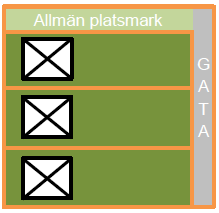 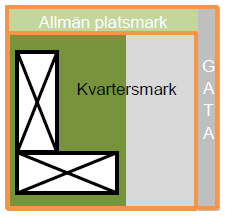 50m
50m
För varje typkvarter finns tydlig areell fördelning specificerad. 
För typ1 bostadsbebyggelse, stadskvarter, 50x50m är följande arealer definierade:

Byggnad				500 m2
Grönyta inom kvartersmark		800
Hårdgjord ytan inom kvartersmark		800 
Gata (hårdgjord)			200
Allmän platsmark (grönyta)		200 
____
SUMMA				2500m2
Dessa moduler finns som shp i vårt verktyg för allmän användning
… och skapande av konsistenta GIS-ytor*)
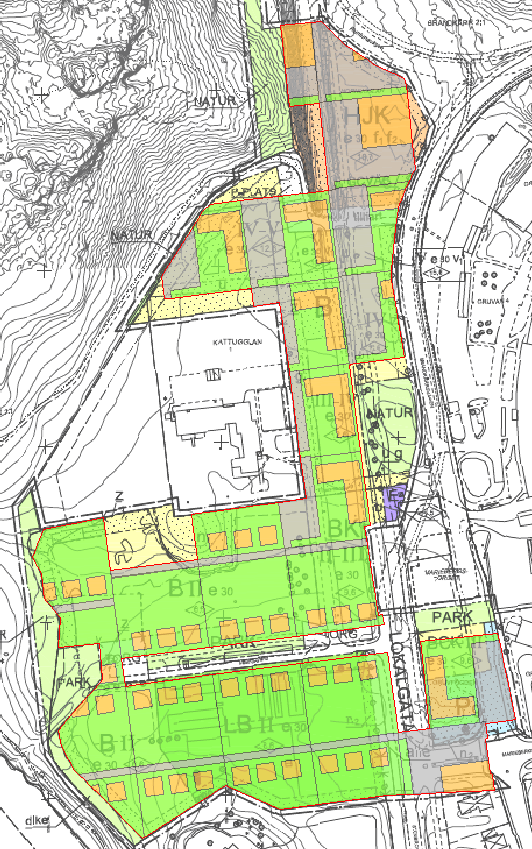 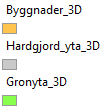 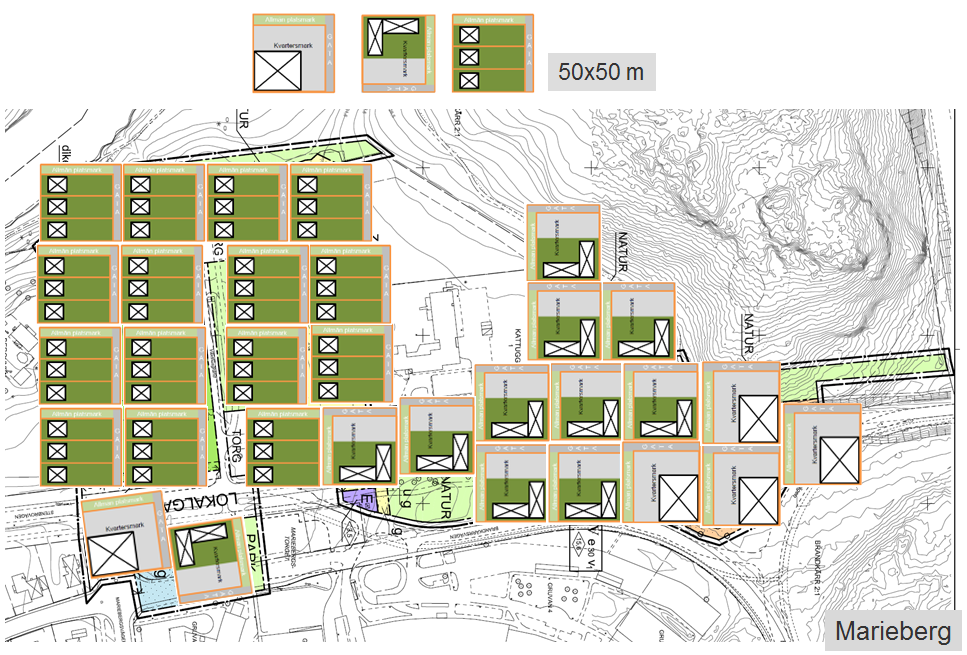 *) konsistenta = sammanhängande/täckande, icke-överlappande, grönytor och hårdgjorda ytor
Här hade det förstås varit bra med färdiga geometrier, men det här är tidigt skede….
2 alternativa placeringar
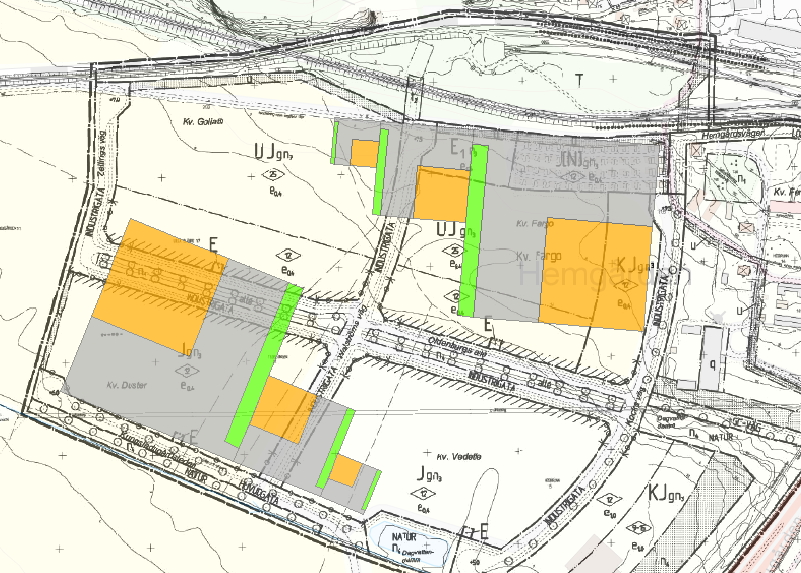 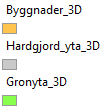 Hemgården NO
Höjdzon: +8,4 m.ö.h.
Hemgården SV
Höjdzon: +5,9 m.ö.h.
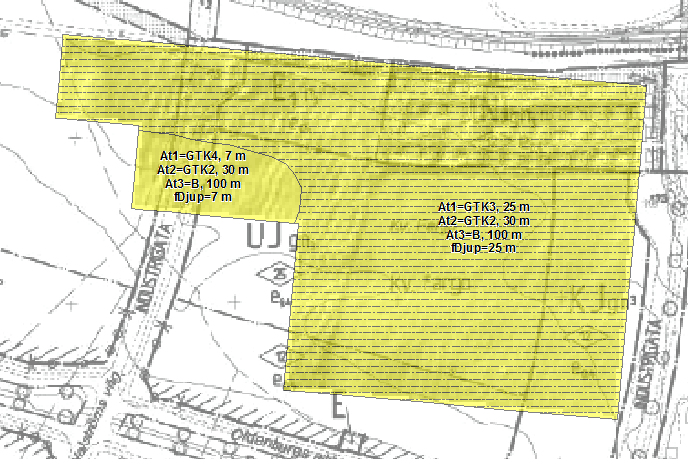 Bedömd GTK, Hemgården NO
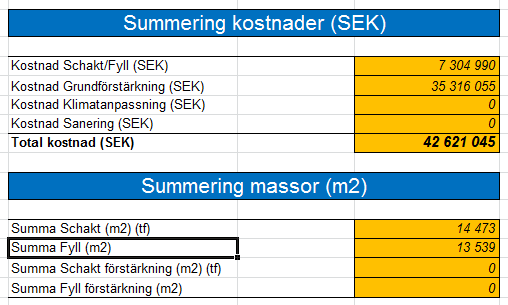 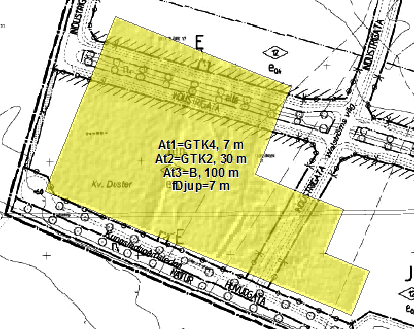 Bedömd GTK, Hemgården SV
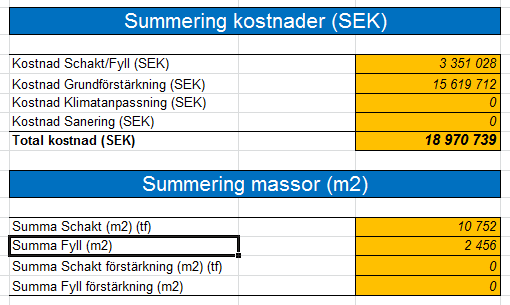 Viktigt kalkylresultat:
Grundförstärkningskostnaderna i Hemgården NO är väsentligt högre (ca dubbelt) mot Hemgården SV
3D-visning i webmiljö (med omgivande terräng och omgivande byggnader)
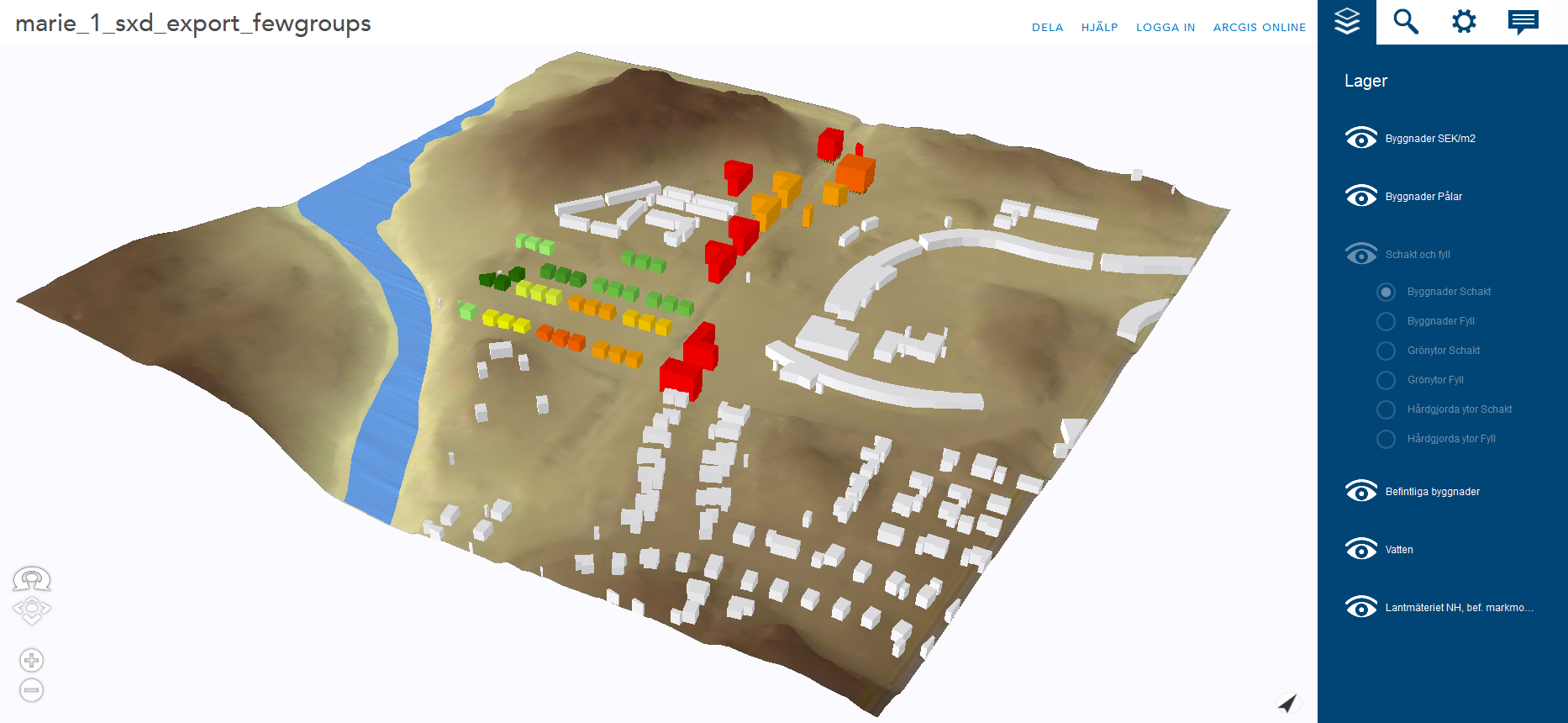 https://gis.swedgeo.se/geokalkyl/3ws/
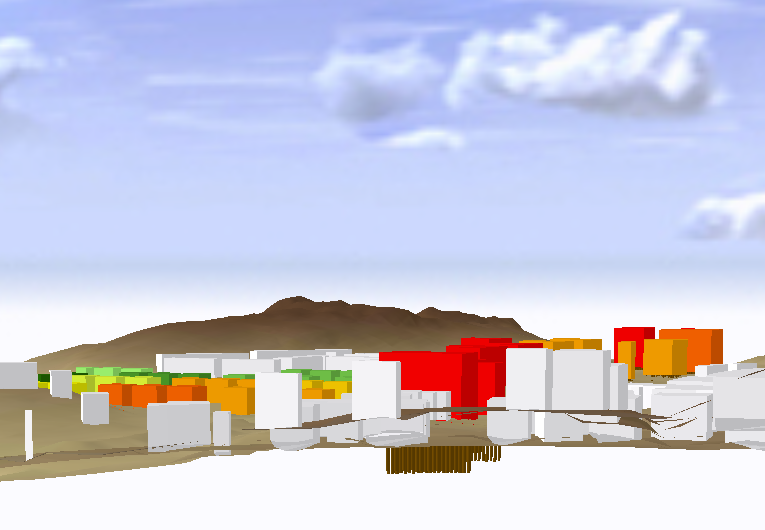 Vad är poängen med detta (när man kan se och vrida i 3D i ArcScene)?
Det är en extern webbapplikation, vem som helst (som man tillåter förstås) t ex politiker, kan se det på vilken plattform som helst utan att behöva ArcGIS*)